RUTA DE TRABAJOHISTORIA Y GEOGRAFÍA
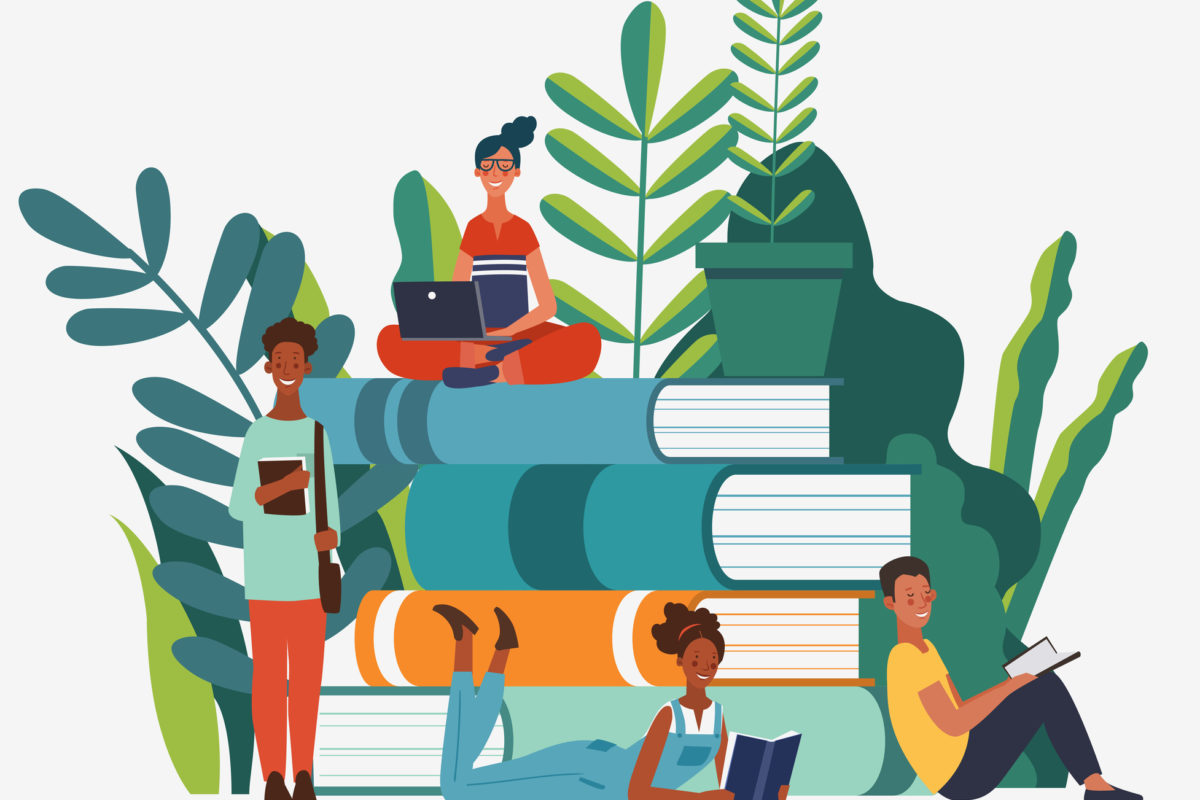 2º BÁSICO
SEMANA 03 AL 07 DE MAYO
REVISIÓN DE “EVALUACIÓN HISTORIA OBJETIVOS PRIORIZADOS”
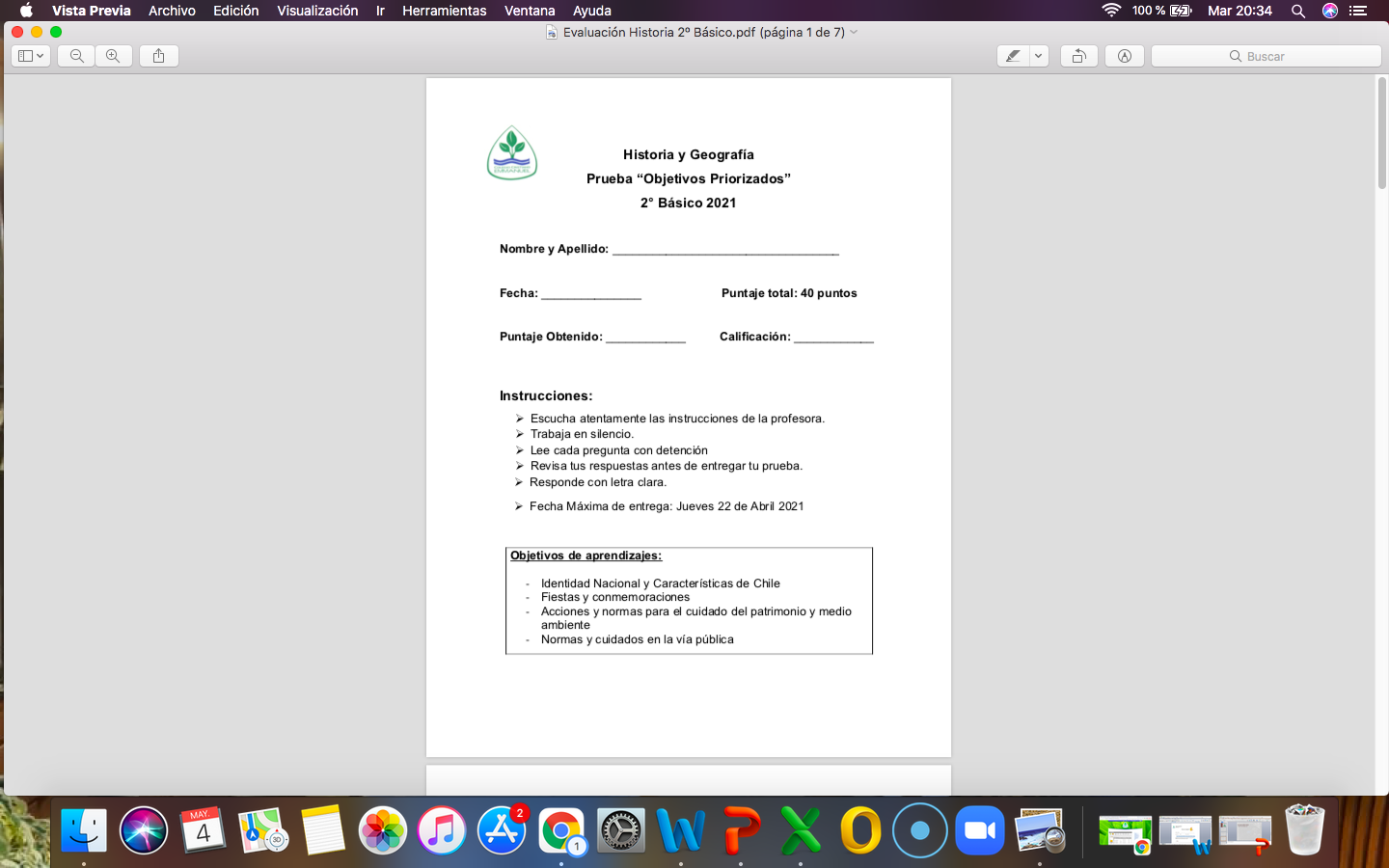 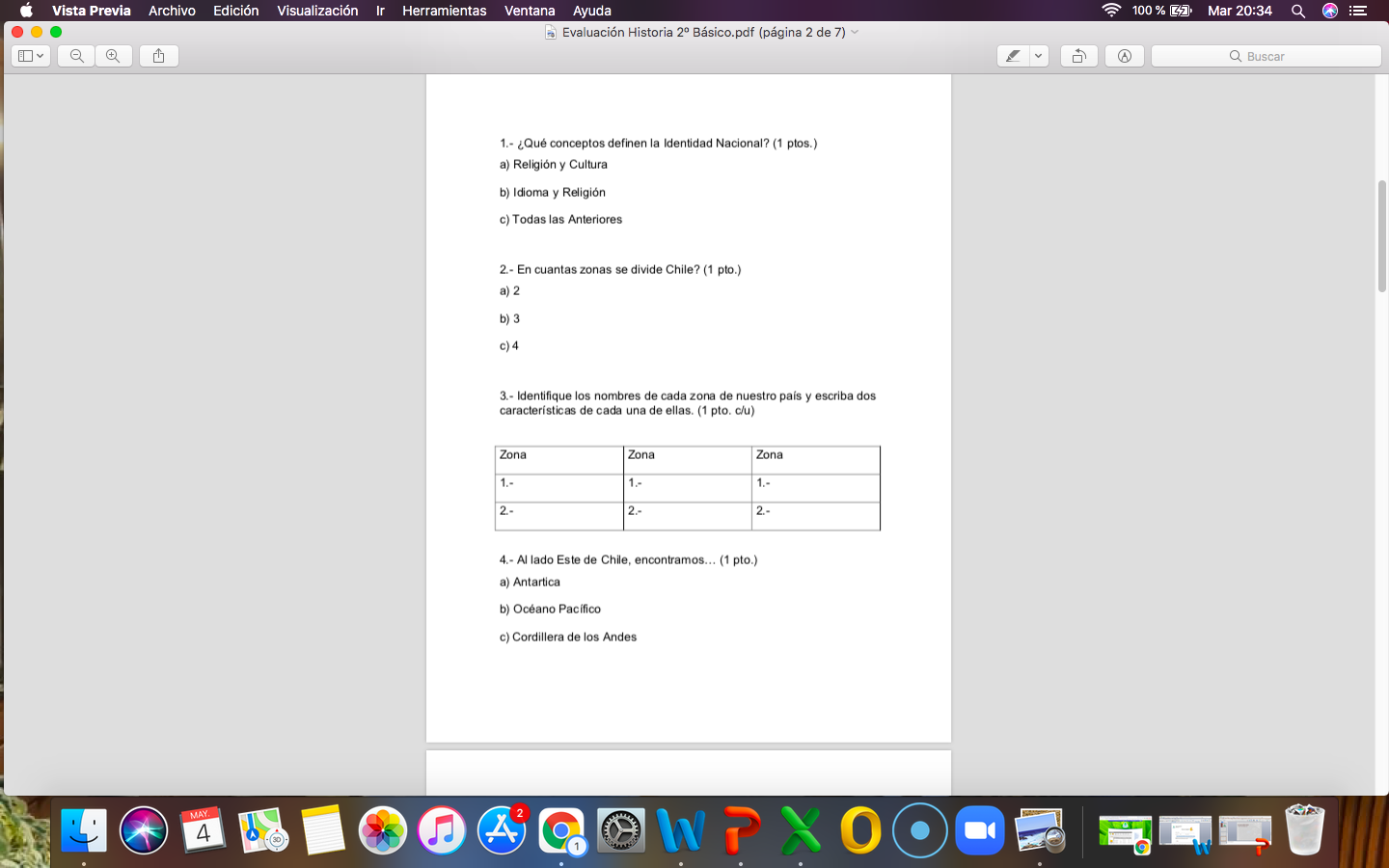 NORTE                CENTRO               SUR
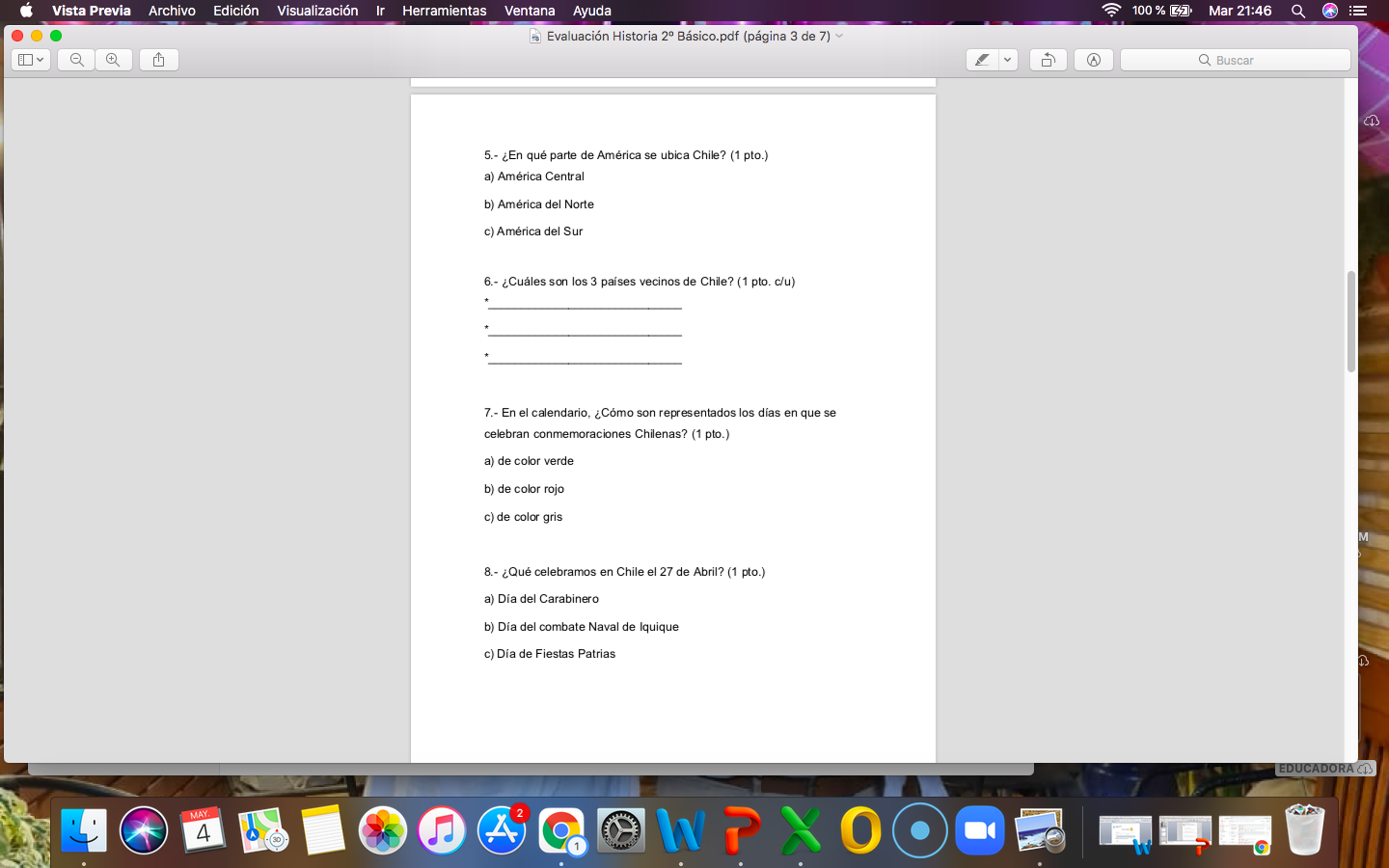 ARGENTINA
BOLIVIA
PERU
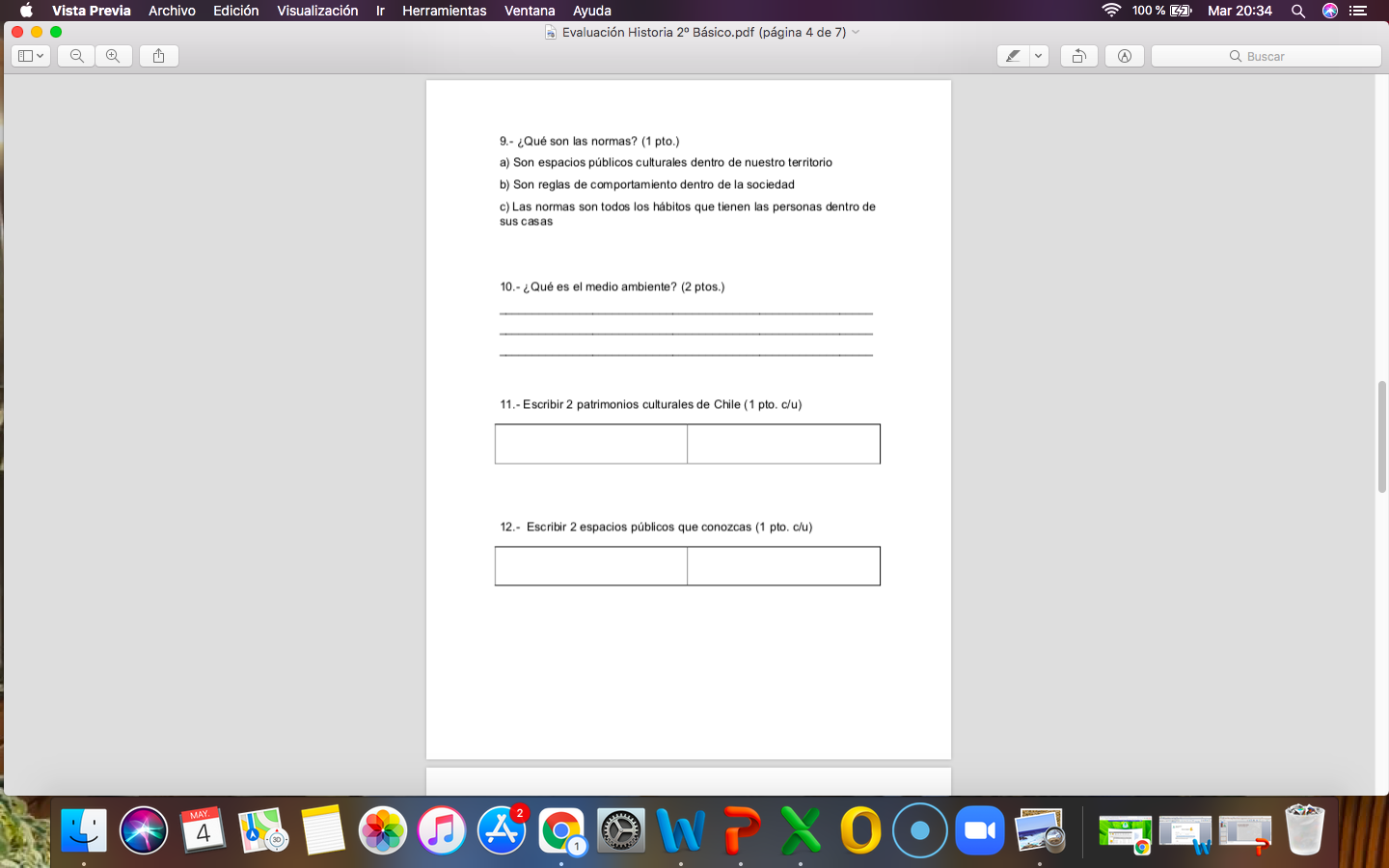 ES TODO AQUELLO QUE NOS RODEA
ES DONDE VIVIMOS
LAS PLANTAS, LOS ANIMALES, EL CIELO, EL AGUA
SON LUGARES, ELEMENTOS, ESCULTURAS, CUIDADAS POR EL PAÍS COMO POR EJEMPLO, BIENES NACIONALES, ARQUEOLÓGICOS
SON LOS LUGARES QUE TENEMOS PARA COMPARTIR CON EL RESTO DE LAS PERSONAS.
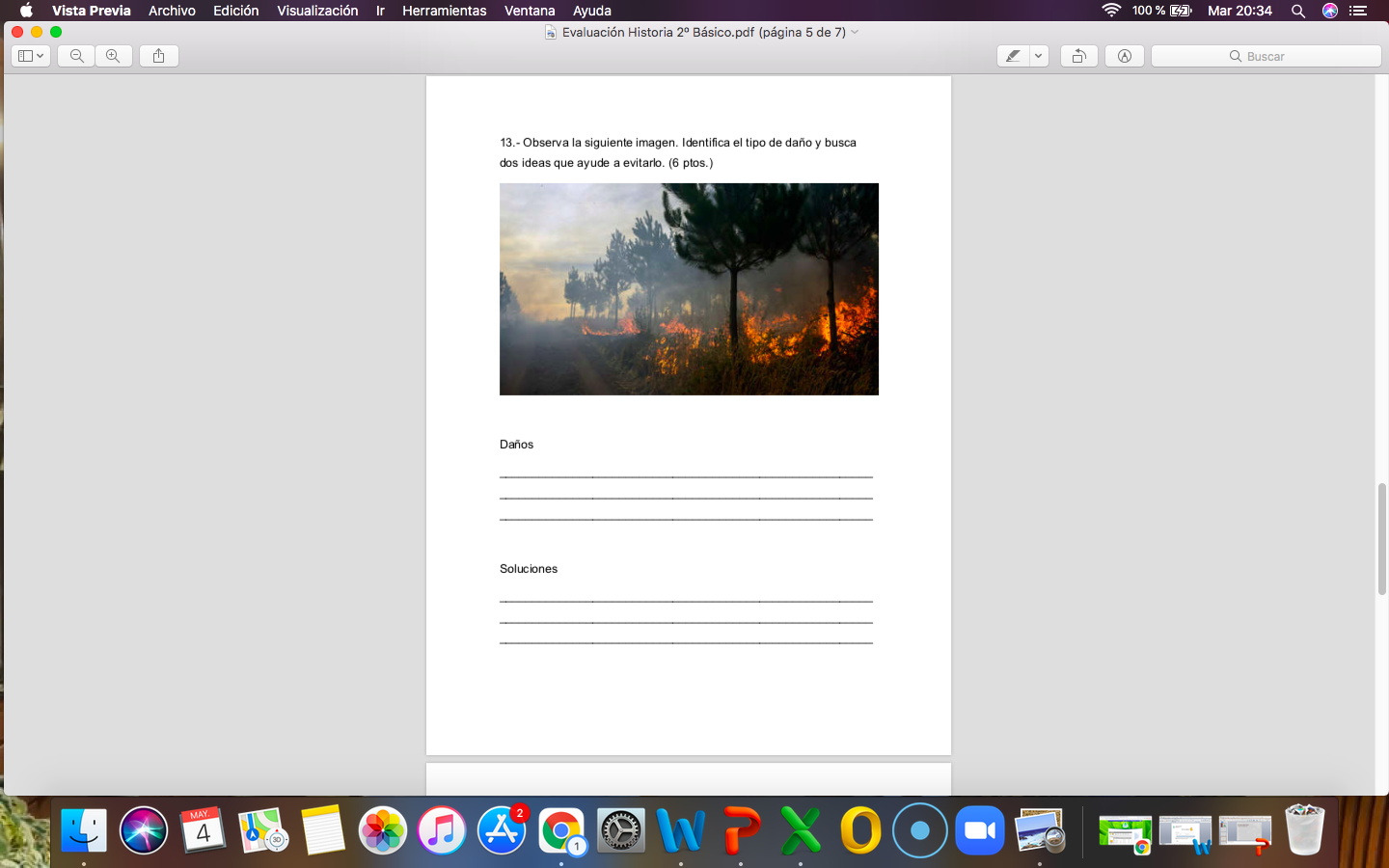 INCENDIO FORESTAL, 
MEDIO AMBIENTE DAÑADO POR EL AIRE
SE ESTÁN QUEMANDO ARBOLES
NO PRENDER FUEGO / NO HACER FOGATAS
NO FUMAR CERCA / NO USAR ELEMENTOS INFLAMABLES / MANTENER LIMPIO Y SIN BASURA.
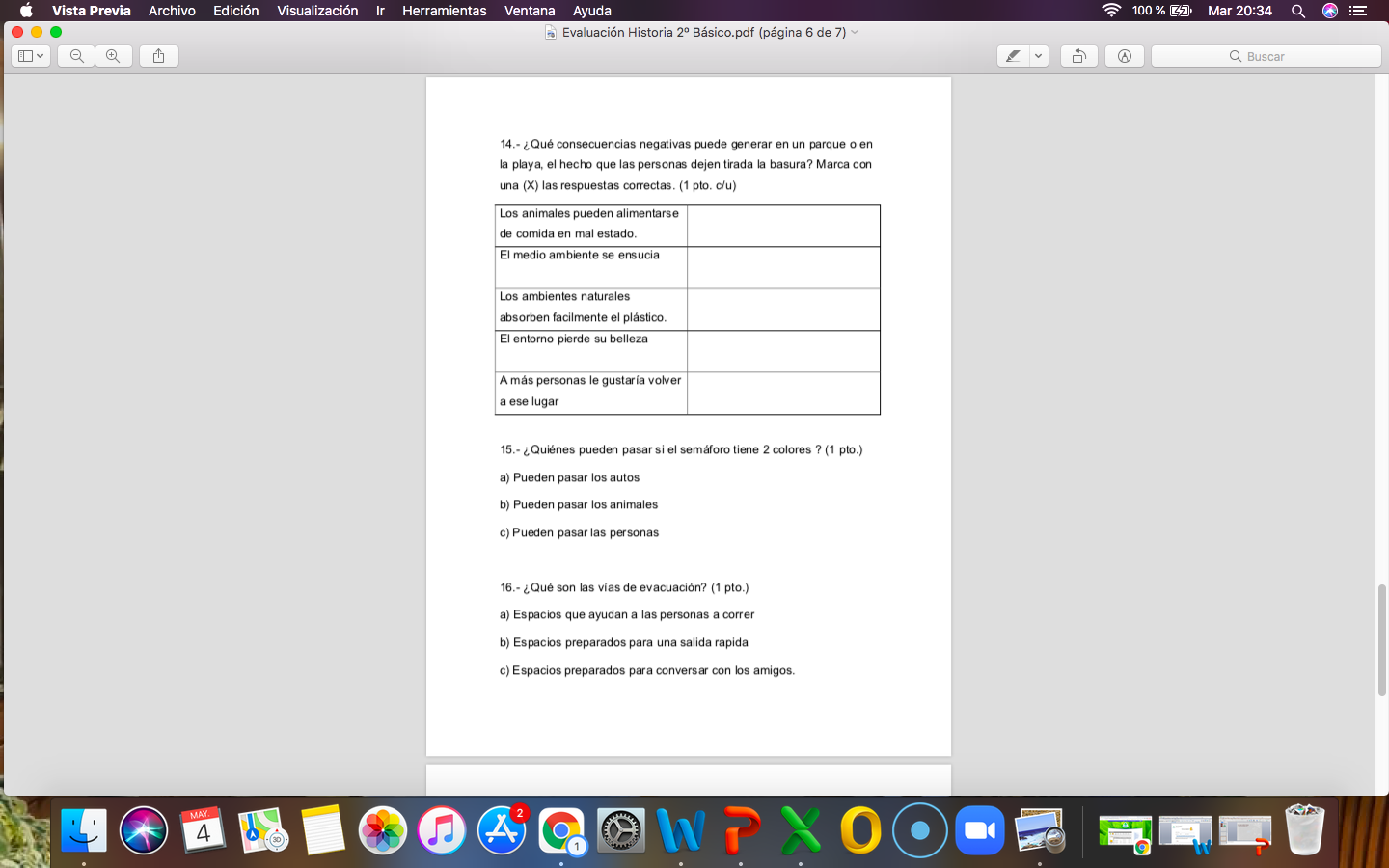 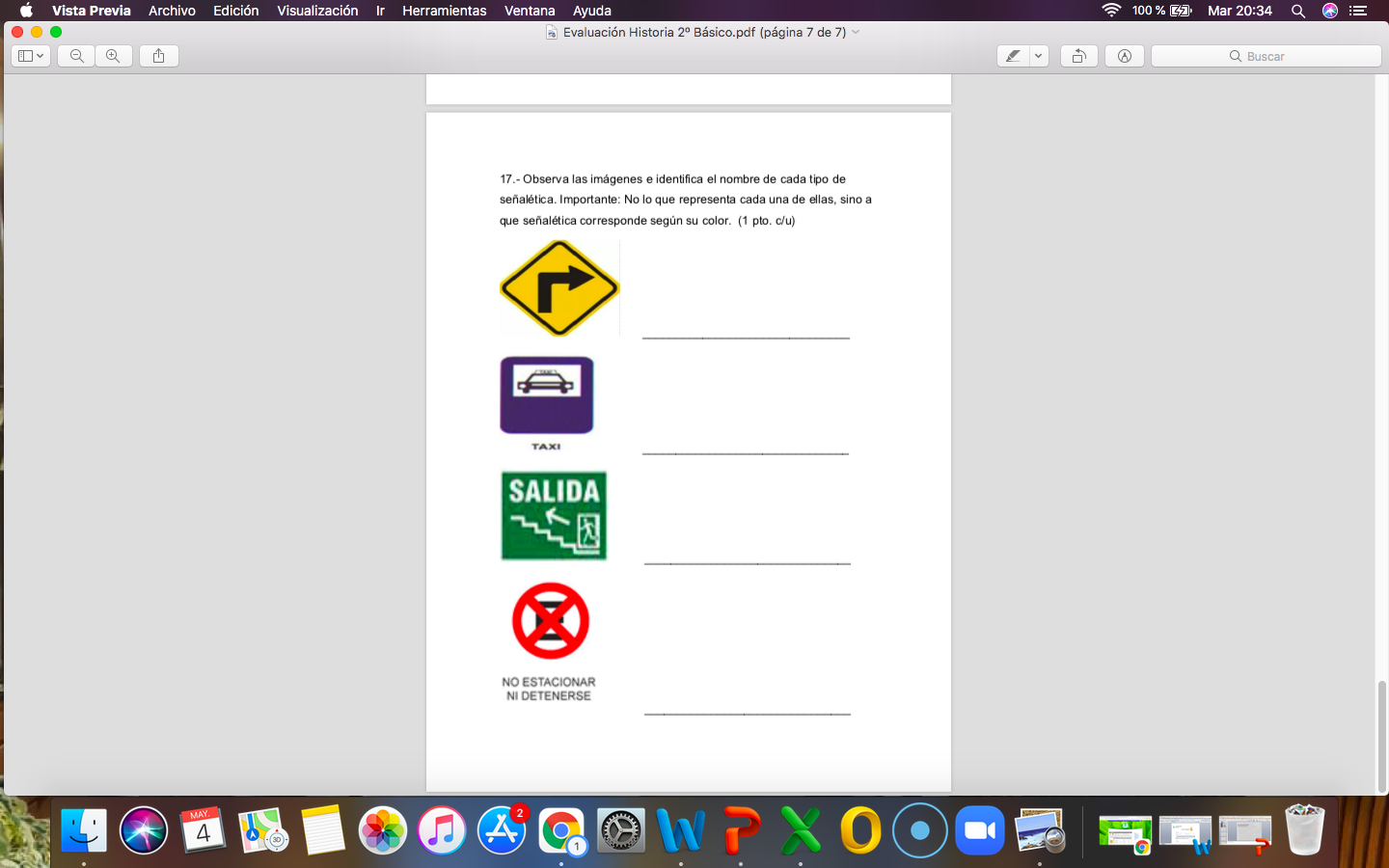 PREVENTIVAS
INFORMATIVAS
EVACUACIÓN
REGLAMENTARIAS
NUEVOS OBJETIVOS A TRABAJAR…
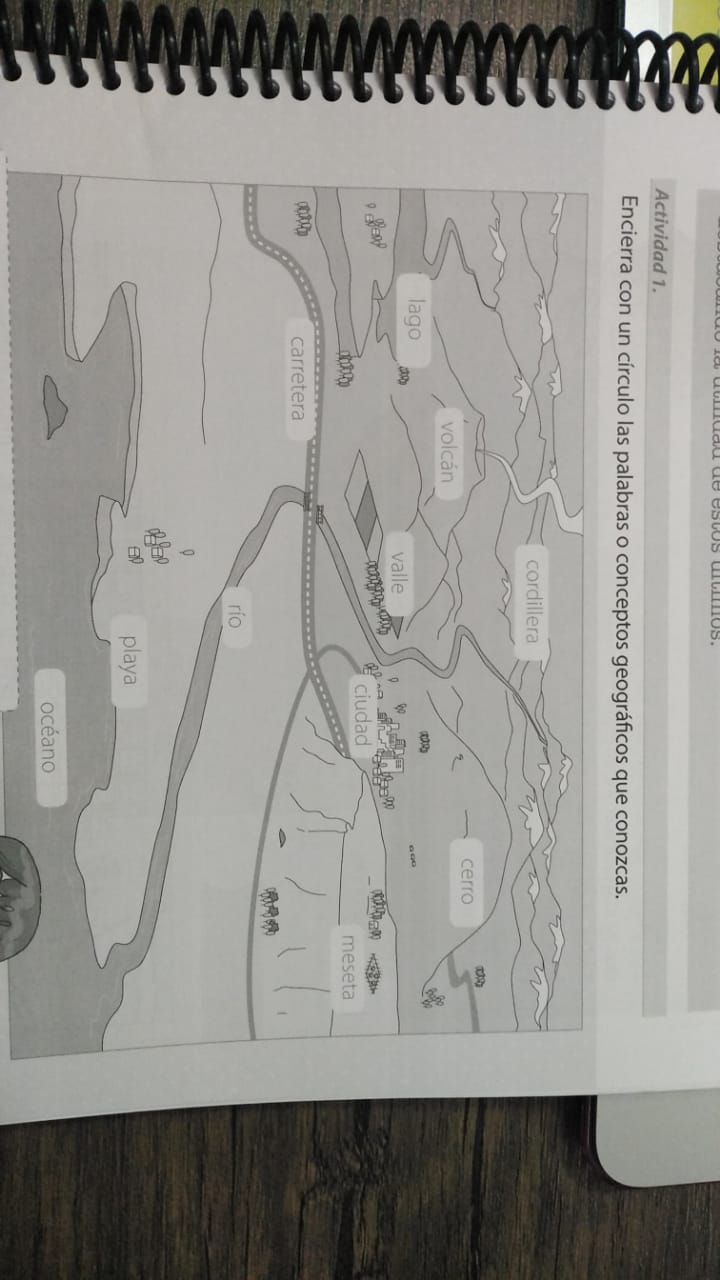 NOSOTROS Y LA GEOGRAFÍA…
TEXTO APTUS HISTORIA  /   MÓDULO 3   /   PÁGINA 3
¿ES IMPORTANTE CONOCER EL LUGAR DONDE VIVIMOS?
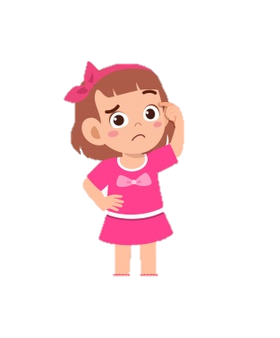 ¿POR QUE?
NOSOTROS Y LA GEOGRAFÍA…
PERO… ¿QUÉ ES LA GEOGRAFÍA?

       * ES LA CIENCIA QUE ESTUDIA  Y DESCRIBE EL RELIEVE DE LA 
          TIERRA.

       * SEÑALA LAS CARÁCTERÍSTICAS 
           Y LOCALIZACIÓN DE LOS SISTEMAS
           Y ELEMENTOS QUE APARECEN EN 
           SU SUPERFICIE.
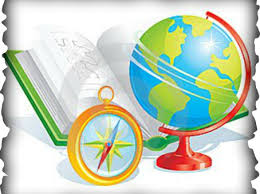 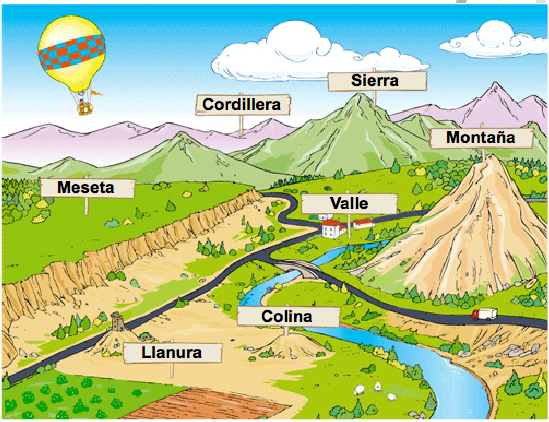 RELIEVE
DESIERTO, CORDILLERA, RIOS U OCÉANOS, VALLES
PERSONAS
IDENTIDAD DE QUIENES HABITAN CADA UNO DE LOS LUGARES
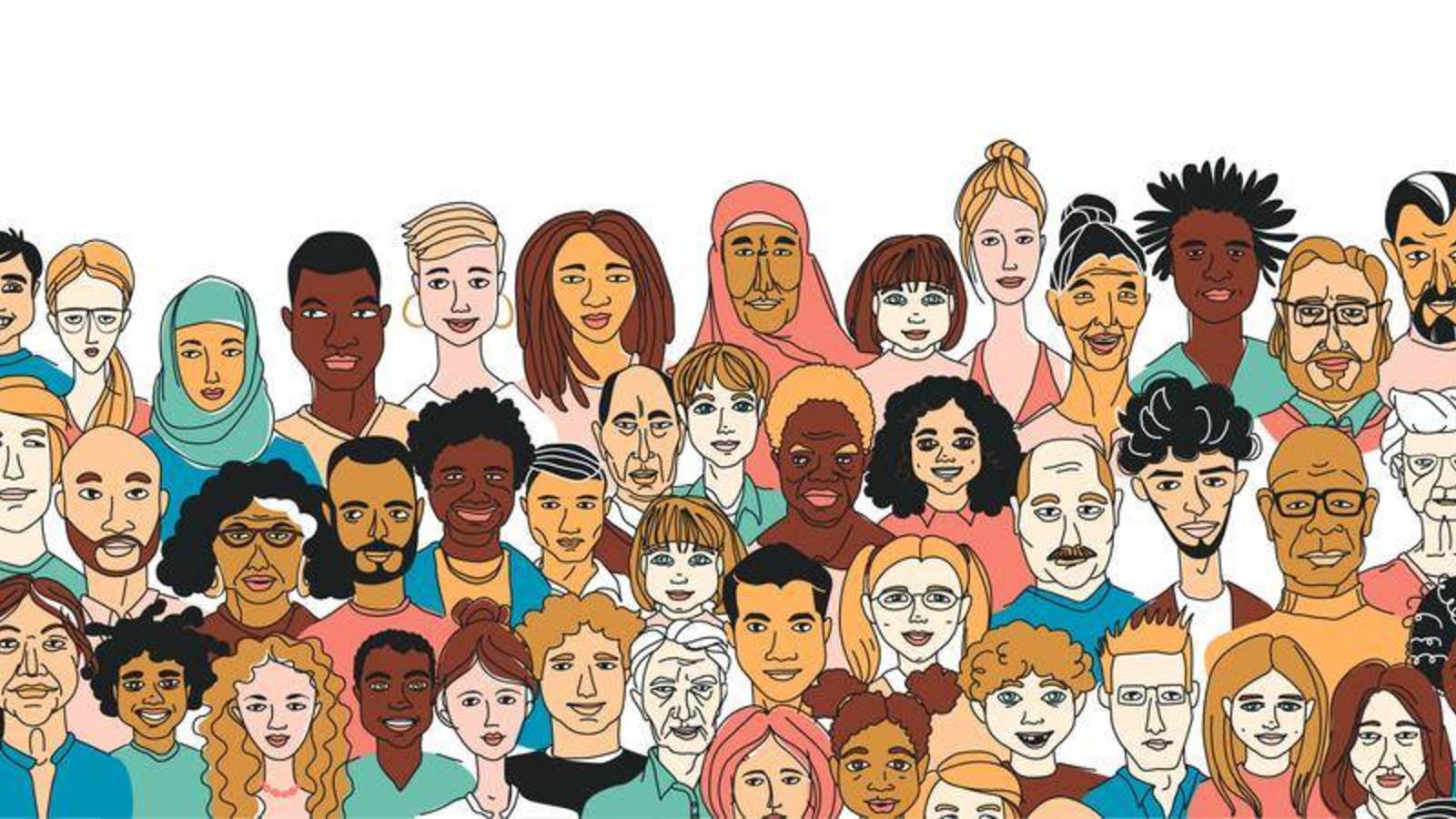 ¿¿¿CONOCEN ESTOS CONCEPTOS???
MAPA DEL MUNDO
MAPA
PLANISFERIO
GLOBO TERRAQUEO
MAPA DE CHILE
ZONAS GEOGRÁFICAS
ES MUY IMPORTANTE QUE APRENDAMOS A RECONOCER LA IMPORTANCIA DE LA GEOGRAFÍA Y SUS APORTES GENERALES A NUESTRAS VIDAS.

TODO ESTO, PORQUE GRACIAS A LOS GEOGRAFOS, EN LA ACTUALIDAD PODEMOS SABER MUCHO SOBRE NUESTRO PLANETA , SUS LUGARES Y AMBIENTES.
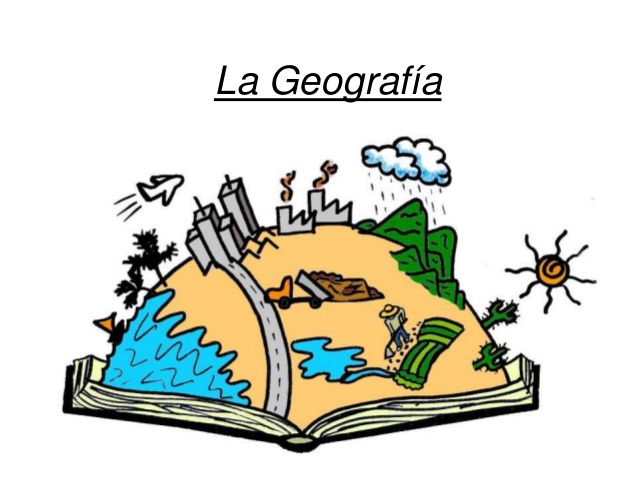 ¿QUÉ SON LOS PLANOS?
* SON REPRESENTACIONES DE LUGARES Y POR ELLO, MUESTRAN SUS CARÁCTERÍSTICAS MÁS IMPORTANTES.
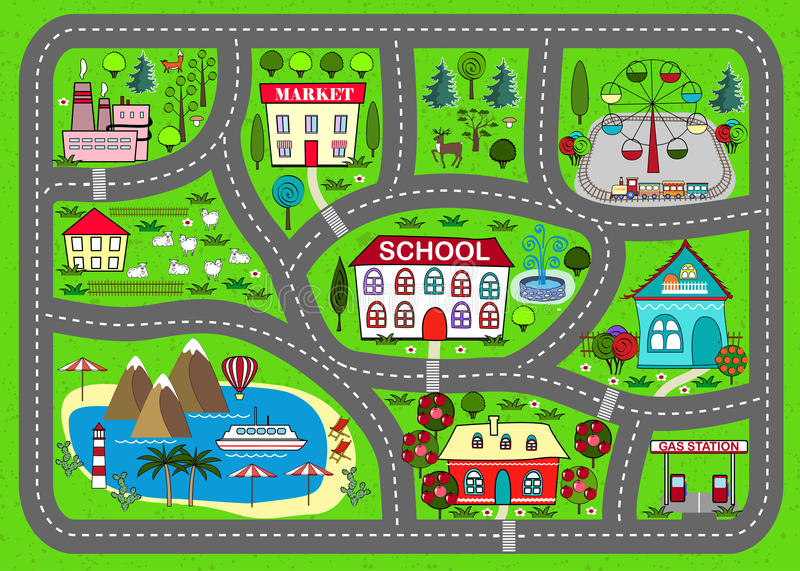 * LOS PLANOS REPRESENTAN LUGARES MÁS PEQUEÑOS QUE LOS MAPAS Y QUE EL GLOBO TERRAQUEO.
¿PARA QUE SIRVE CONOCER EL PLANO DE UNA CIUDAD?
¿PARA CONOCER MEJORES LUGARES?
¿PARA IDENTIFICAR SUS RECURSOS NATURALES?
¿PARA SABER DONDE SE PUEDE CONSTRUIR?
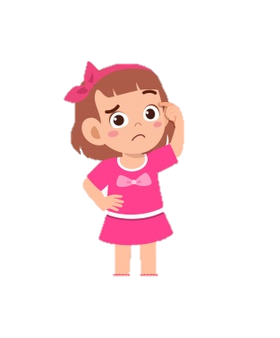 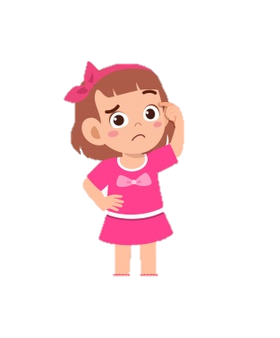 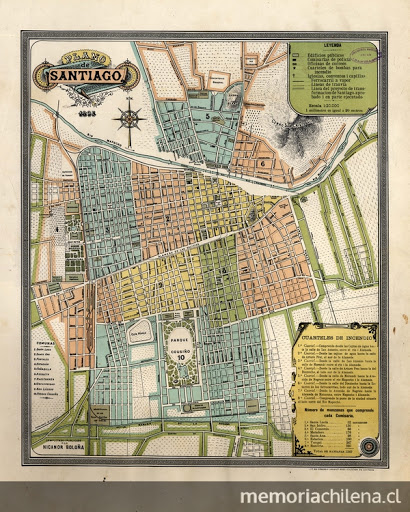 PLANO DE LA CIUDAD DE  SANTIAGO DE CHILE EN 1895
RIO MAPOCHO
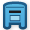 TAREA(TICKET DE SALIDA)
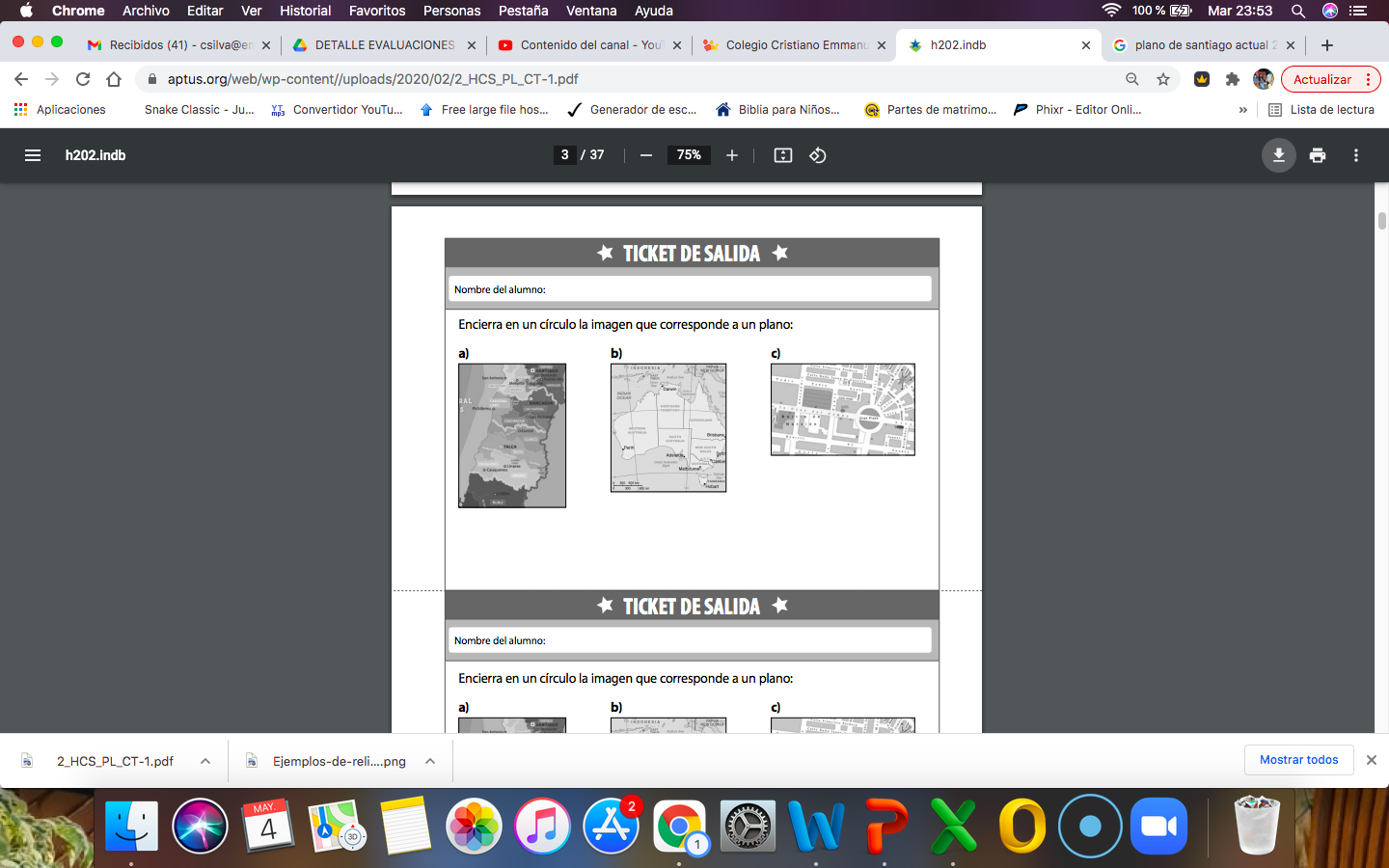 FECHA MÁXIMA DE ENTREGA: DOMINGO 09 DE MAYO 2021